Default Prevention:  
A Proactive Approach to Managing your Cohort Default Rate
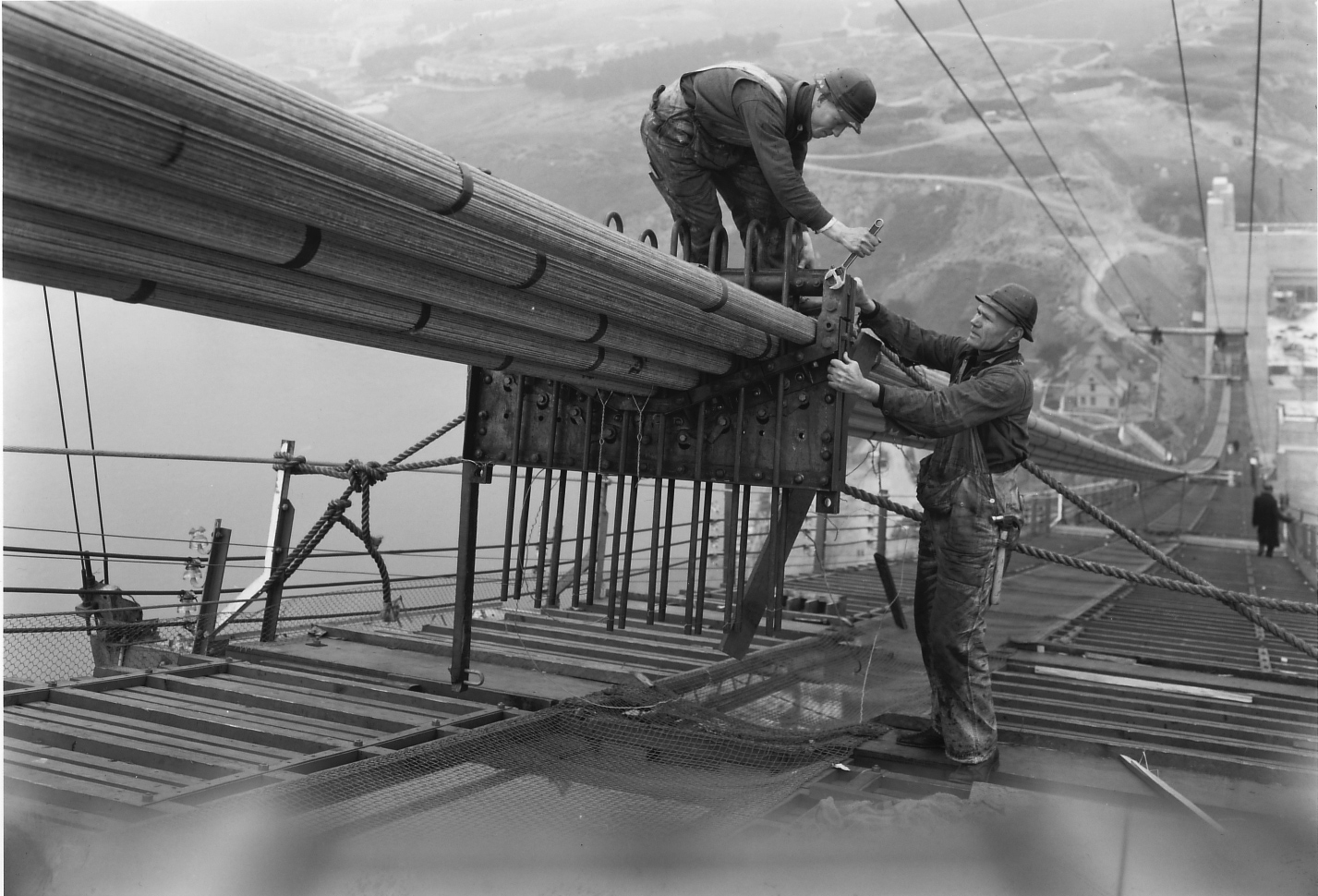 EXPECTATIONS
Satisfied with your rate?
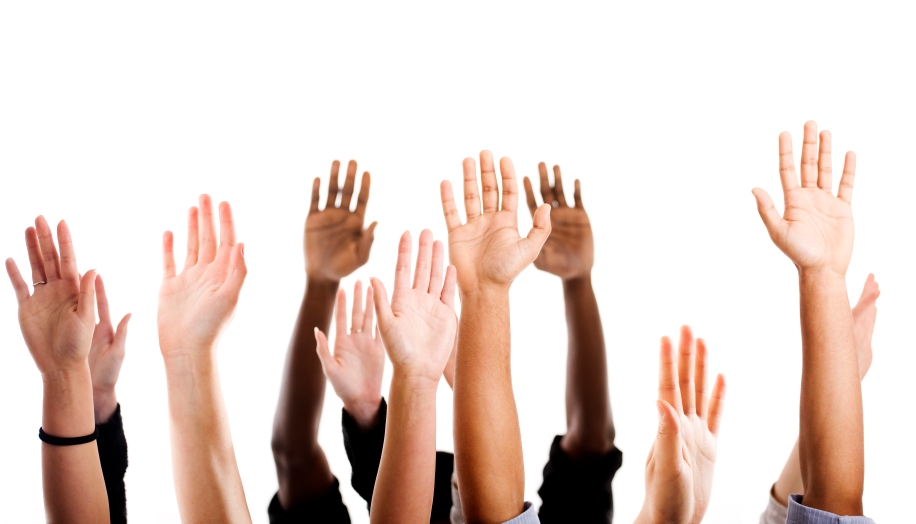 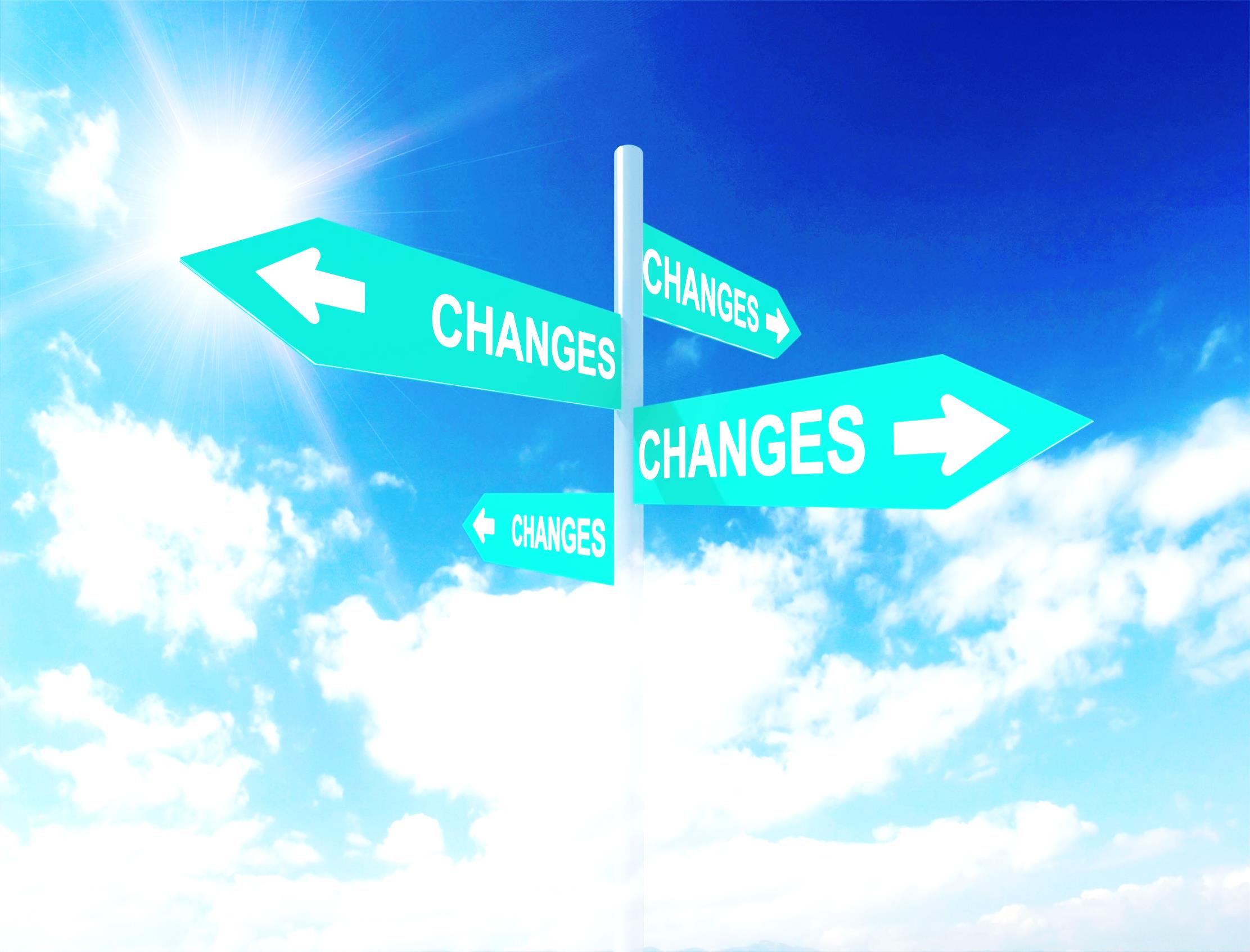 Changing from the two year rate to 
the three year rate calculation
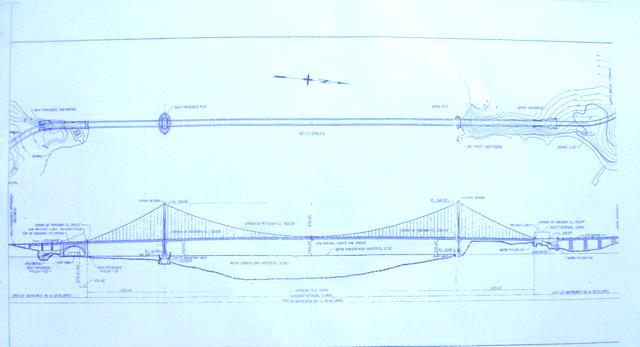 Who needs/wants a plan?
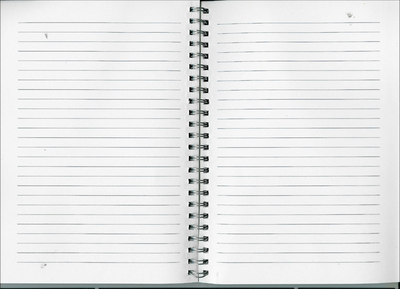 Early Stages of Enrollment

Late Stages of Enrollment

After Students Leave School

Enhanced Entrance and Exit Counseling

Tools and Activities for Schools
What’s in a plan
Core elements of a Default Management Plan
1. Entrance Counseling
2. Financial Literacy for Borrowers
3. Communication Across Campus
4. Exit Counseling
5. Timely and Accurate Enrollment Reporting
6. NSLDS Date Entered Repayment (DER) Report
7. Late Stage Delinquency Assistance (LSDA) 
8. Loan Record Detail Report (LRDR) 
     Data Review
9. Analyze Defaulted Loan Data to 
     Identify Defaulter Characteristics
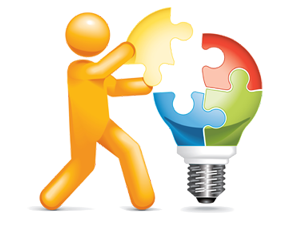 Implementation
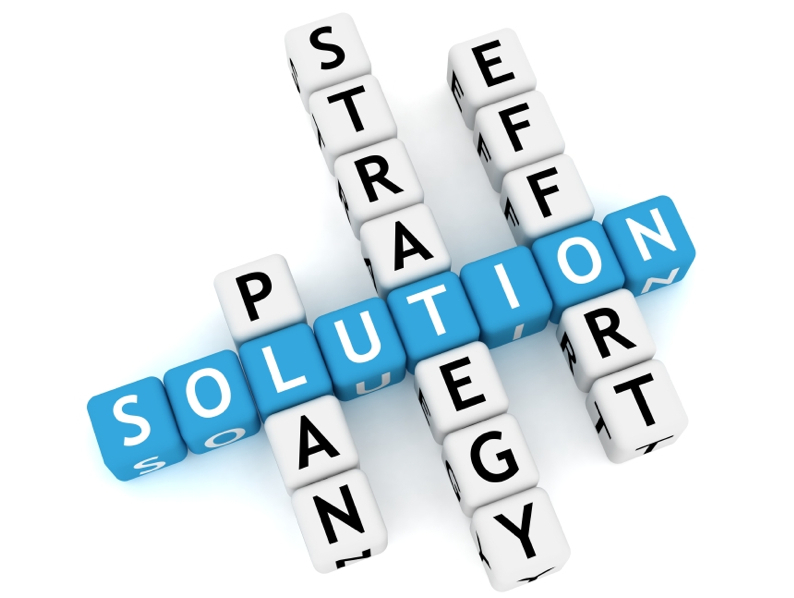 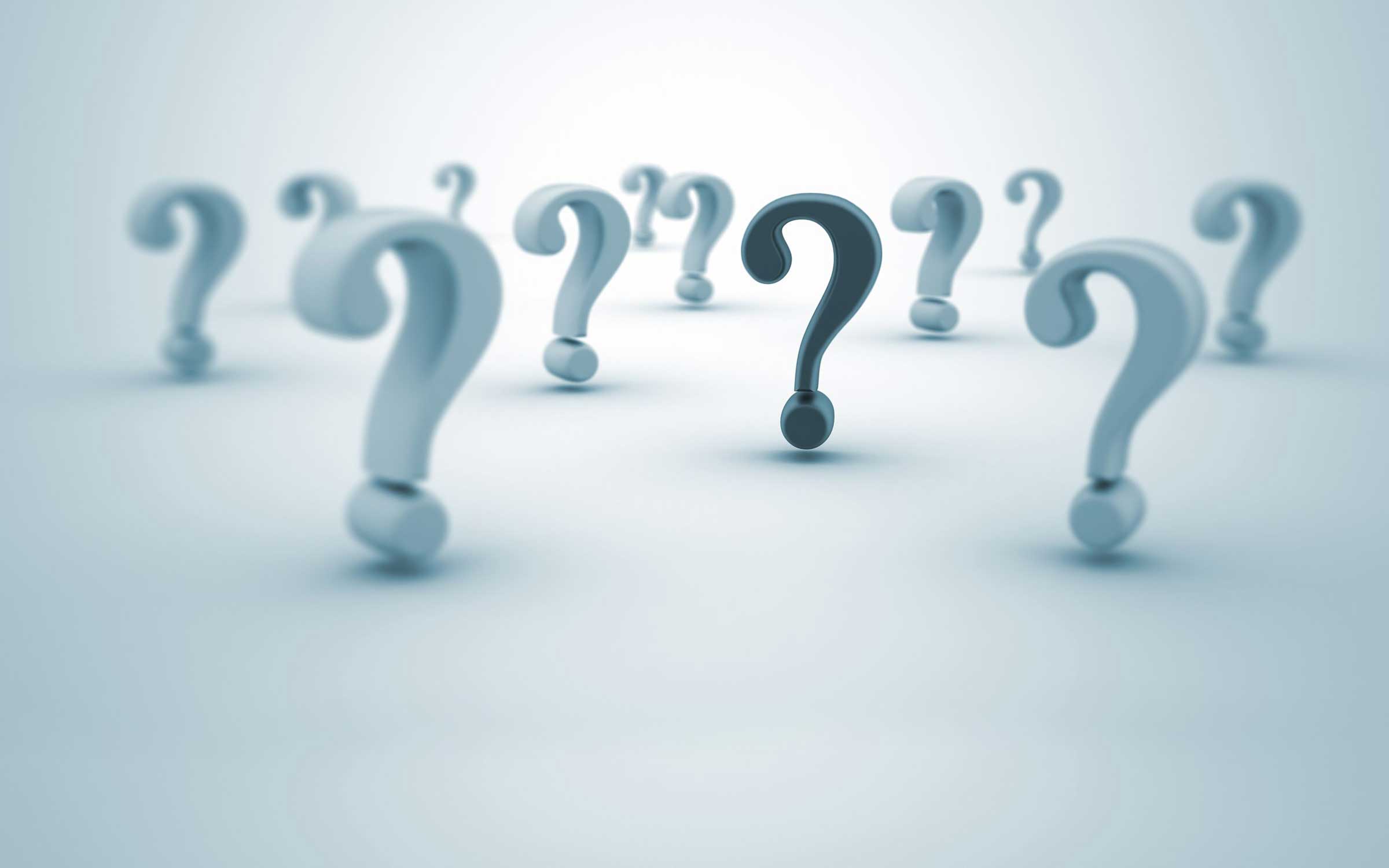